作业1-10
函数
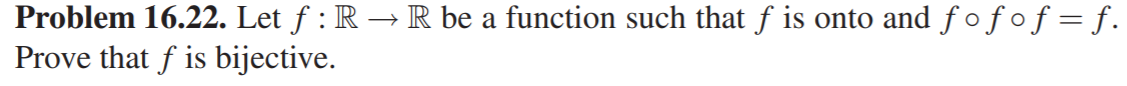 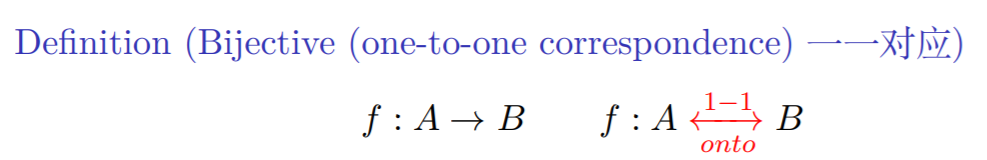 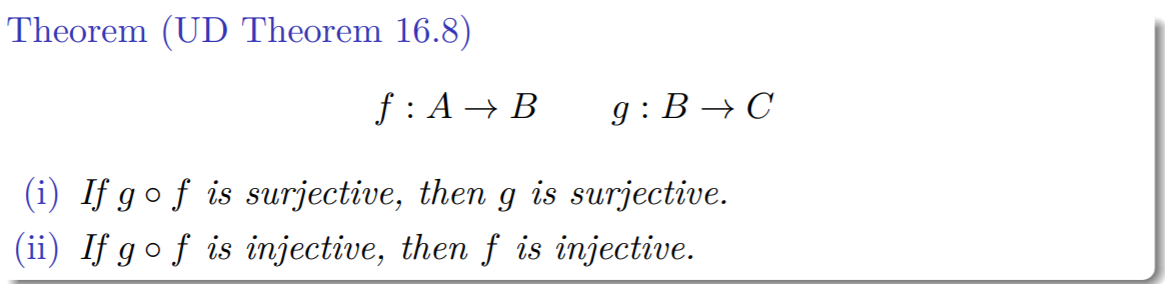 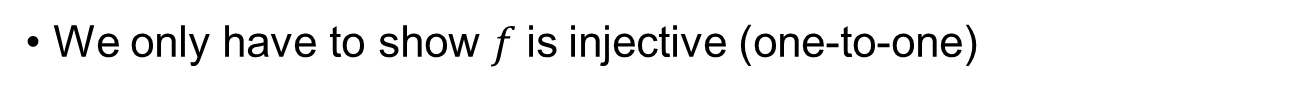 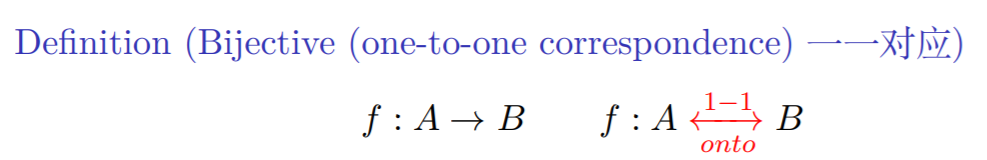 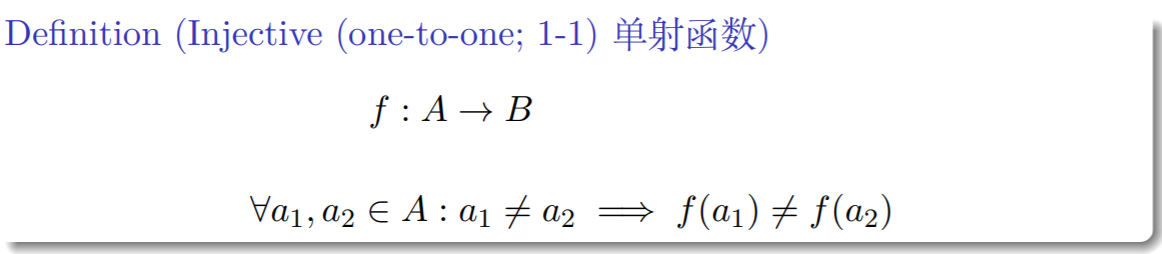 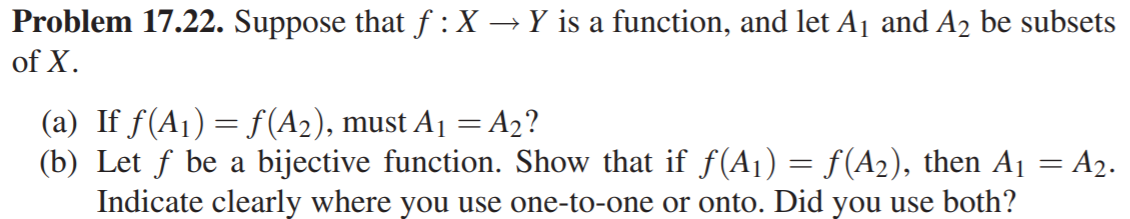 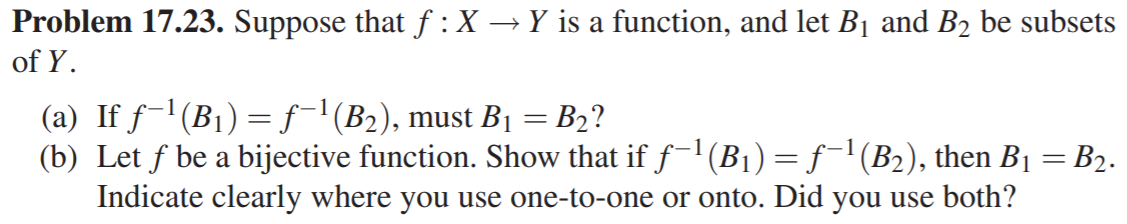 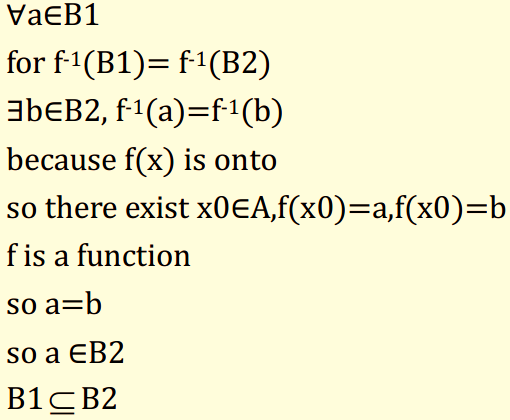 ?
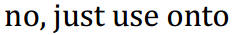 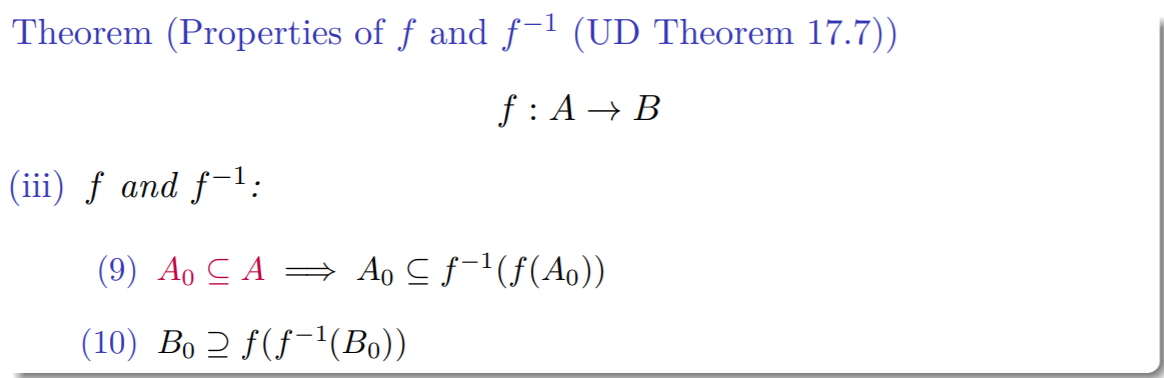 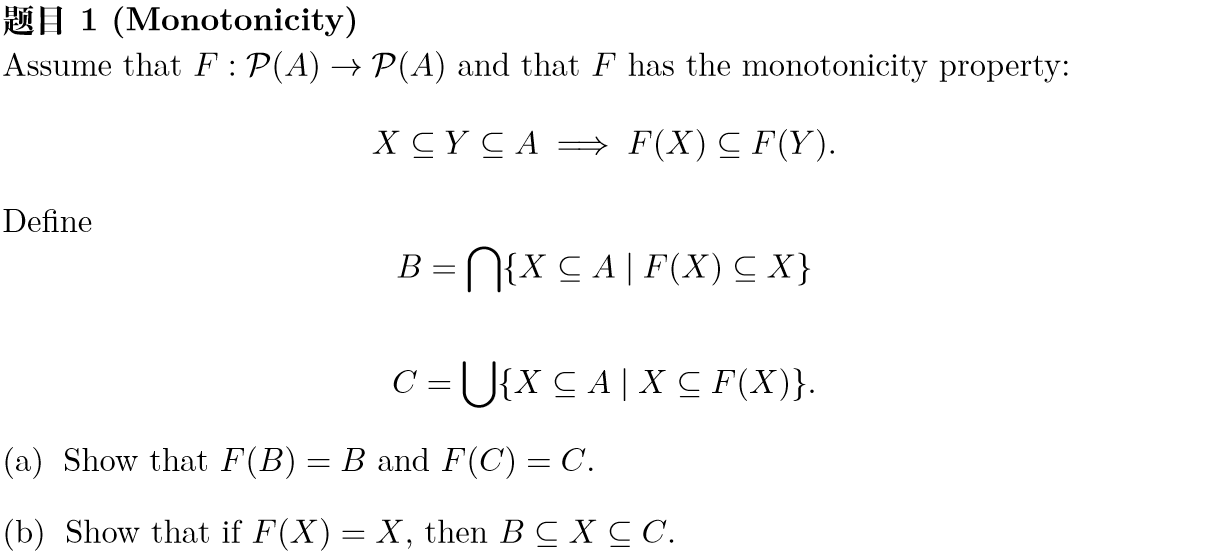